Vision for Success:  Local Implications
Julie Bruno, ASCCC President
John Stanskas, ASCCC Vice-President
ASCCC Fall 2017 Plenary Session
Overview
Vision Outlines six main goals
Current Political Climate
3.  The role of the senate
Institutional decision-making and 
				meeting the challenge
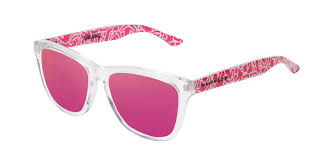 2
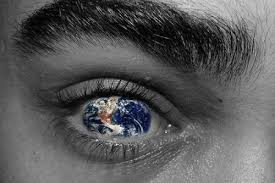 The Vision
Increase Completion
Increase Transfer
Decrease Unit Accumulation
Improve Wage Gain
Reduce Equity Gaps
Reduce Regional Achievement Gaps

 System Goals are a direct measure of 
 local actions
3
[Speaker Notes: It is difficult to argue with any of these as systemic, aspirational goals; these tie to the altruistic reasons many of us work in the community college system.]
Metrics
We have so many metric tools to measure our work:
Launchboard
Scorecard
IEPI
Etc.
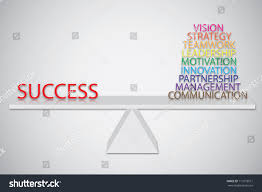 4
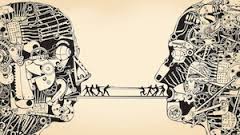 Current Political Climate
Visionary 

Emboldened to direct changes from the top

Pressure to demonstrably improve outcomes
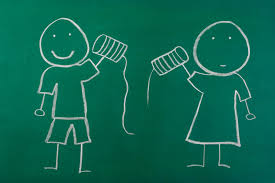 5
[Speaker Notes: Visionary, but lacking practical local solutions and making it challenging to implement goals as it fosters a culture of fear]
Role of the Academic Senate
Curriculum, including establishing prerequisites

Degree & Certificate Requirements

Educational Program Development

Standards & Policies regarding Student 	Preparation and Success
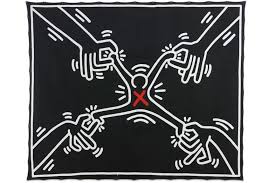 6
Role of the Academic Senate
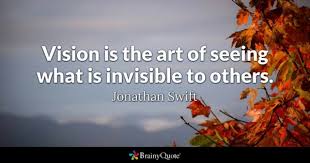 7
Institutional Change in the Governance Structure
How do we approach informed dialog?

How do we implement change rapidly enough to comply with deadlines but thoughtfully so that constituencies can participate in crafting appropriate policies that meet the needs of students?

How do we provide space for innovation in this environment?
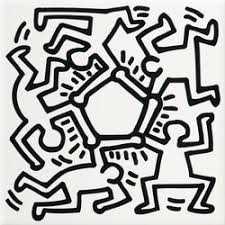 8
“
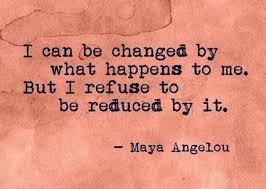 Questions?
 

Thanks for coming!	

jbruno@sierracollege.edu
jstanskas@valleycollege.edu
9